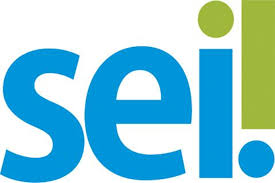 Resultados e Experiência de Implantação
MPSP
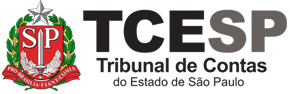 Fernando Ribeiro
Assessor Especial
CGE – Centro de Gestão Estratégica
fernandoribeiro@mpsp.mp.br
Administrador de Empresas
Desde 2013
Apresentação
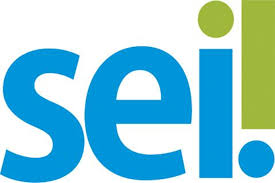 Ministério Público do Estado de São Paulo
Subprocuradoria-Geral de Justiça de Planejamento Institucional
Centro de Gestão Estratégica
MPSP
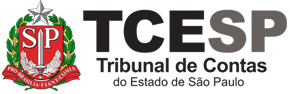 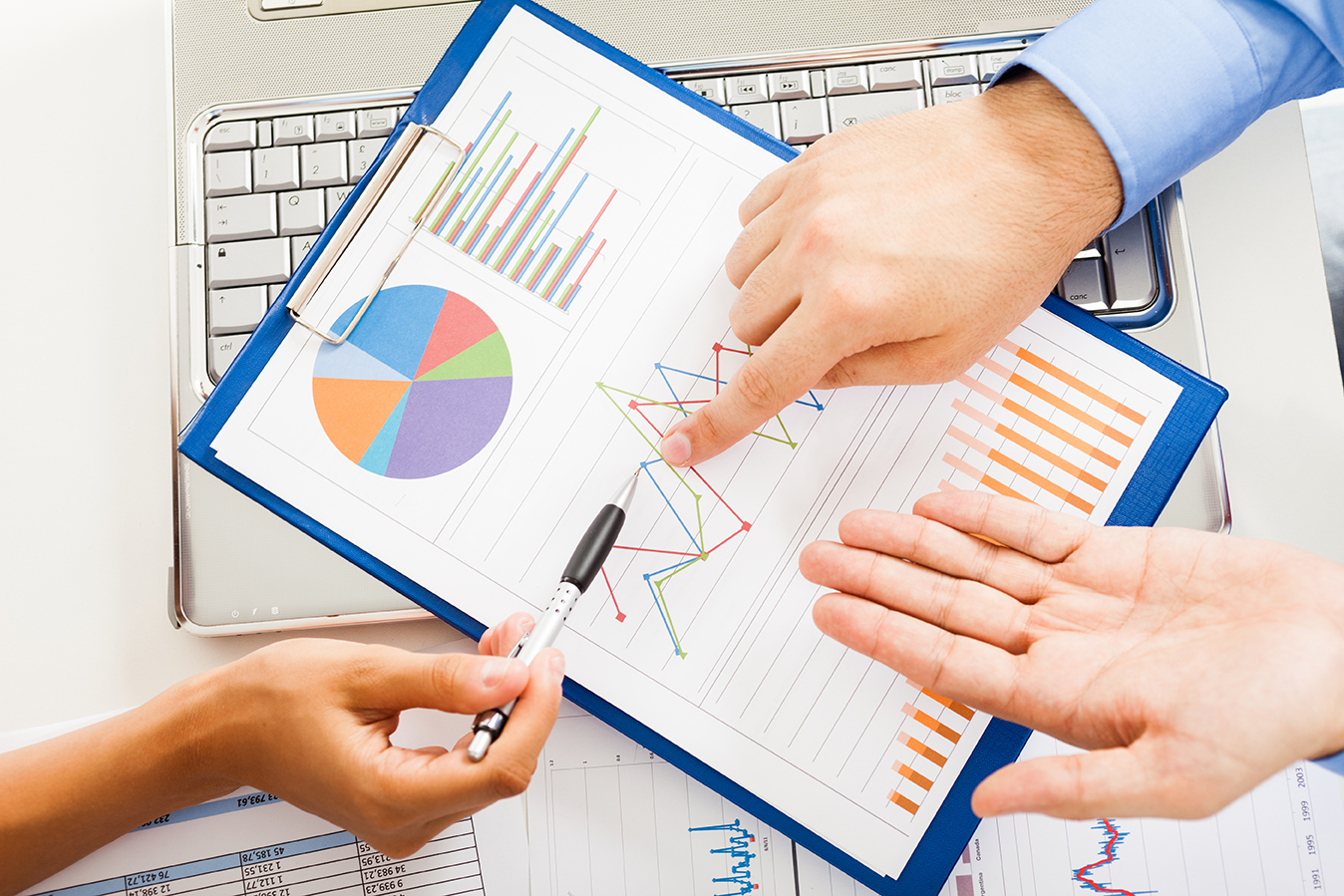 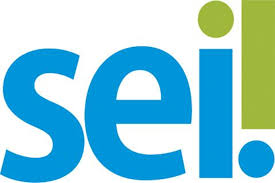 Resultados
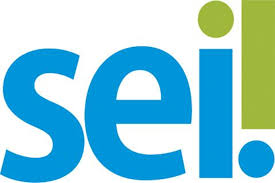 -R$ 250.000,00
Gasto com Correios em um ano
Ministério Público do Estado de São Paulo
Subprocuradoria-Geral de Justiça de Planejamento Institucional
Centro de Gestão Estratégica
MPSP
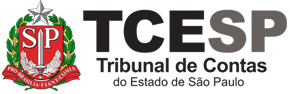 Resultados
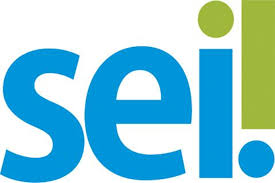 -1.100.000 folhas
Gasto com papeis em um ano
Ministério Público do Estado de São Paulo
Subprocuradoria-Geral de Justiça de Planejamento Institucional
Centro de Gestão Estratégica
MPSP
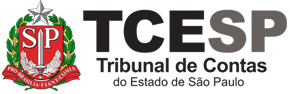 Resultados
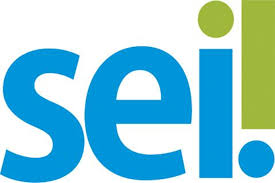 -70% esforços
comparativo do número de atividades
antes e depois do SEI
Ministério Público do Estado de São Paulo
Subprocuradoria-Geral de Justiça de Planejamento Institucional
Centro de Gestão Estratégica
MPSP
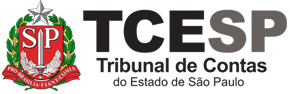 Resultados
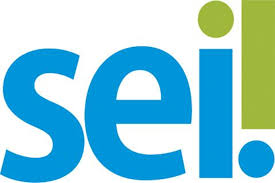 -83% tramitação
comparativo do tempo de tramitação
antes e depois do SEI
Ministério Público do Estado de São Paulo
Subprocuradoria-Geral de Justiça de Planejamento Institucional
Centro de Gestão Estratégica
MPSP
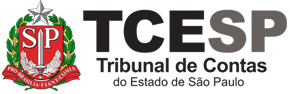 Resultados
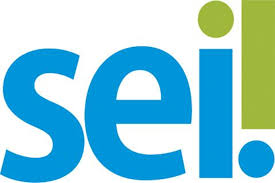 Gerou oportunidades para tratar sobre a importância das mudanças;

Favoreceu a integração de áreas e pessoas;

Gerou acréscimos em Qualidade de Vida no Trabalho;

Permitiu o mapeamento de processos AS-IS/ TO-BE;

Preparou o terreno para debater outros importantes movimentos no sentido de aprimorar e racionalizar a atividade institucional.
Ministério Público do Estado de São Paulo
Subprocuradoria-Geral de Justiça de Planejamento Institucional
Centro de Gestão Estratégica
MPSP
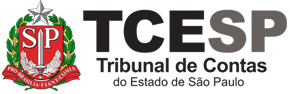 Resultados
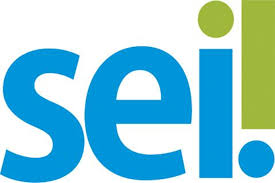 Tem a capacidade de engajar e de motivar as pessoas
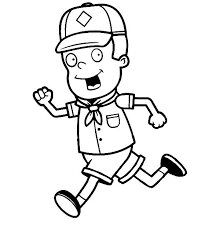 Ministério Público do Estado de São Paulo
Subprocuradoria-Geral de Justiça de Planejamento Institucional
Centro de Gestão Estratégica
MPSP
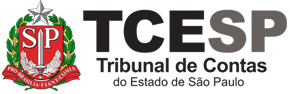 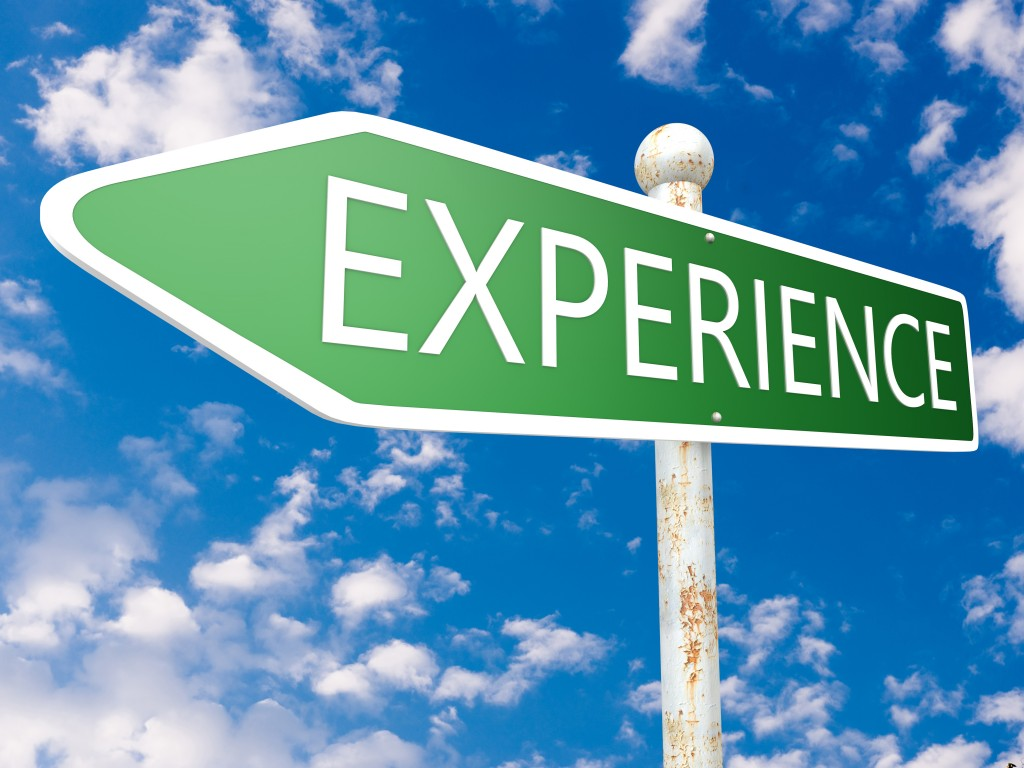 Ministério Público do Estado de São Paulo
Subprocuradoria-Geral de Justiça de Planejamento Institucional
Centro de Gestão Estratégica
MPSP
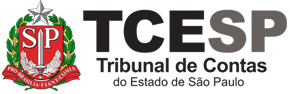 Capacitação do Grupo
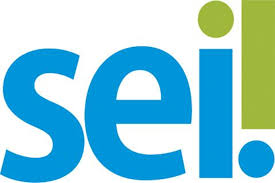 NOÇÃO INICIAL:

O SEI é 10% TI e 90% Negócio;

PREMISSAS:

Implantação por processo;

Não impor a solução de cima para baixo;
Levar as pessoas a se apropriarem do projeto em suas unidades;
Favorecer a construção coletiva e a integração das unidades e das pessoas;
Ministério Público do Estado de São Paulo
Subprocuradoria-Geral de Justiça de Planejamento Institucional
Centro de Gestão Estratégica
MPSP
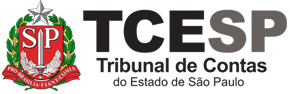 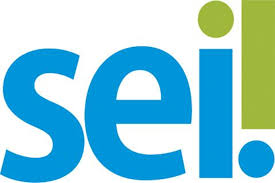 Grupo de Trabalho
Pontos
Focais
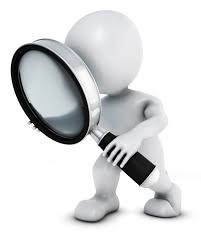 Ministério Público do Estado de São Paulo
Subprocuradoria-Geral de Justiça de Planejamento Institucional
Centro de Gestão Estratégica
MPSP
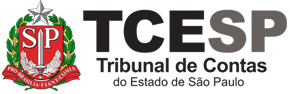 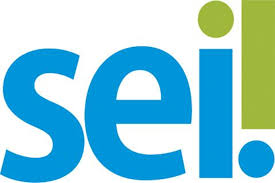 Capacitação do Grupo
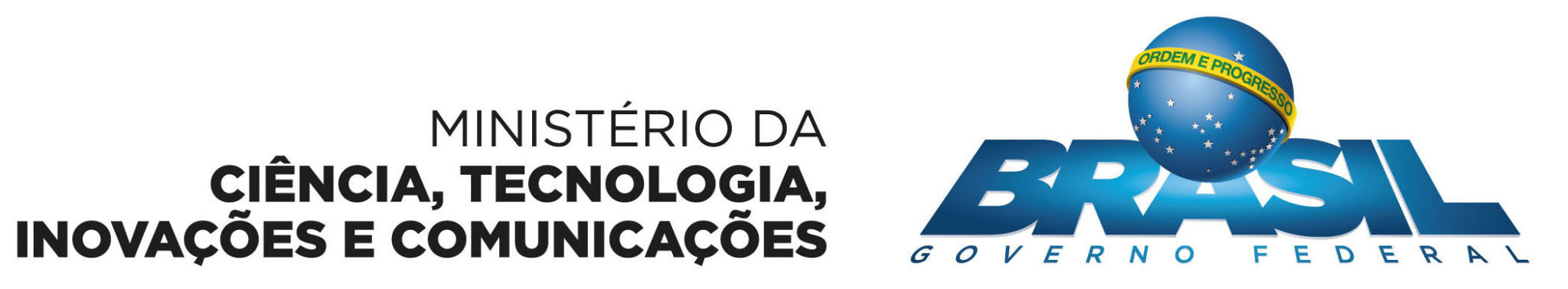 2 DIAS DE TREINAMENTO
16 pessoas
SEI Usar
SEI Administrar
Ministério Público do Estado de São Paulo
Subprocuradoria-Geral de Justiça de Planejamento Institucional
Centro de Gestão Estratégica
MPSP
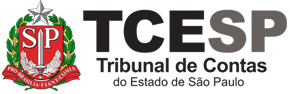 Primeiros movimentos
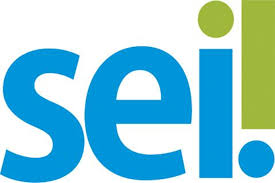 CARGAS/ CADASTROS INICIAIS:

9.000 usuários;

650 unidades;

Outros cadastros e relacionamentos iniciais;

60 dias úteis para inserção manual.

Realizamos em quinze dias corridos via INSERT no banco de dados.
Ministério Público do Estado de São Paulo
Subprocuradoria-Geral de Justiça de Planejamento Institucional
Centro de Gestão Estratégica
MPSP
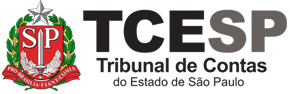 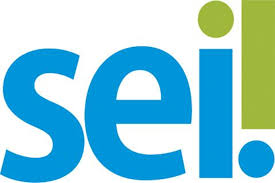 Primeiros movimentos
Ministério Público do Estado de São Paulo
Subprocuradoria-Geral de Justiça de Planejamento Institucional
Centro de Gestão Estratégica
MPSP
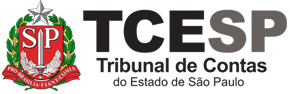 Primeiros movimentos
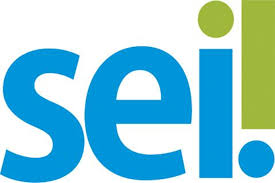 DESAFIOS:

Capacitar os “donos do processo”;

Capacitar os usuários;

Cuidar do usuário;

Ninguém gosta de mudança quando não percebe o valor agregado.
Ministério Público do Estado de São Paulo
Subprocuradoria-Geral de Justiça de Planejamento Institucional
Centro de Gestão Estratégica
MPSP
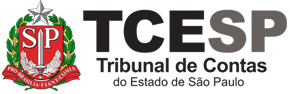 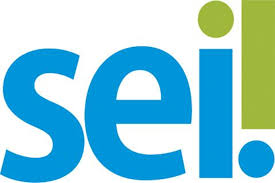 Primeiros movimentos
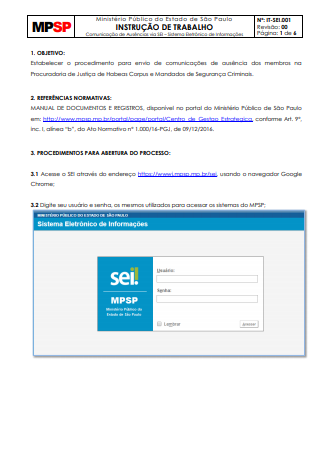 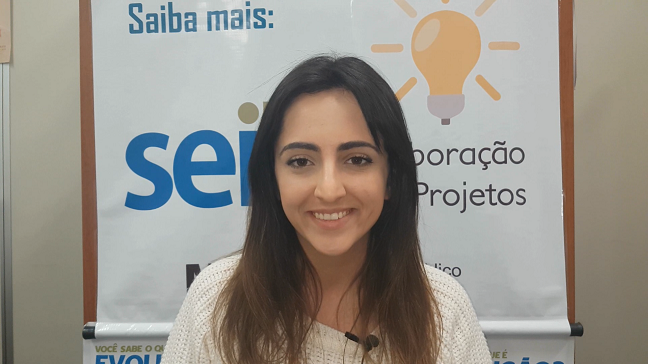 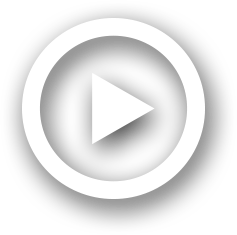 Ministério Público do Estado de São Paulo
Subprocuradoria-Geral de Justiça de Planejamento Institucional
Centro de Gestão Estratégica
MPSP
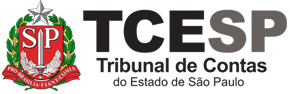 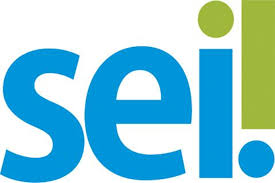 Capacitação do Grupo
Ministério Público do Estado de São Paulo
Subprocuradoria-Geral de Justiça de Planejamento Institucional
Centro de Gestão Estratégica
MPSP
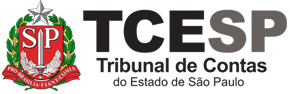 Erros e Acertos
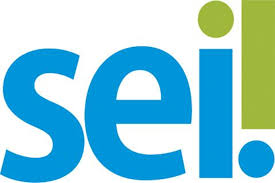 Ministério Público do Estado de São Paulo
Subprocuradoria-Geral de Justiça de Planejamento Institucional
Centro de Gestão Estratégica
MPSP
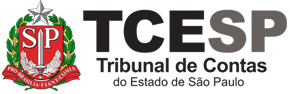 Let’s Play!
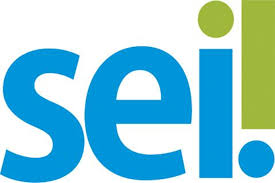 Ministério Público do Estado de São Paulo
Subprocuradoria-Geral de Justiça de Planejamento Institucional
Centro de Gestão Estratégica
MPSP
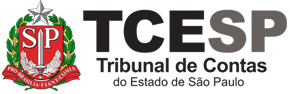 Obrigado
“A fé é o caminho que nos faz vez a vitória ainda antes de ela ter acontecido.”
Ministério Público do Estado de São Paulo
Subprocuradoria-Geral de Justiça de Planejamento Institucional
Centro de Gestão Estratégica
MPSP
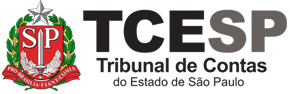